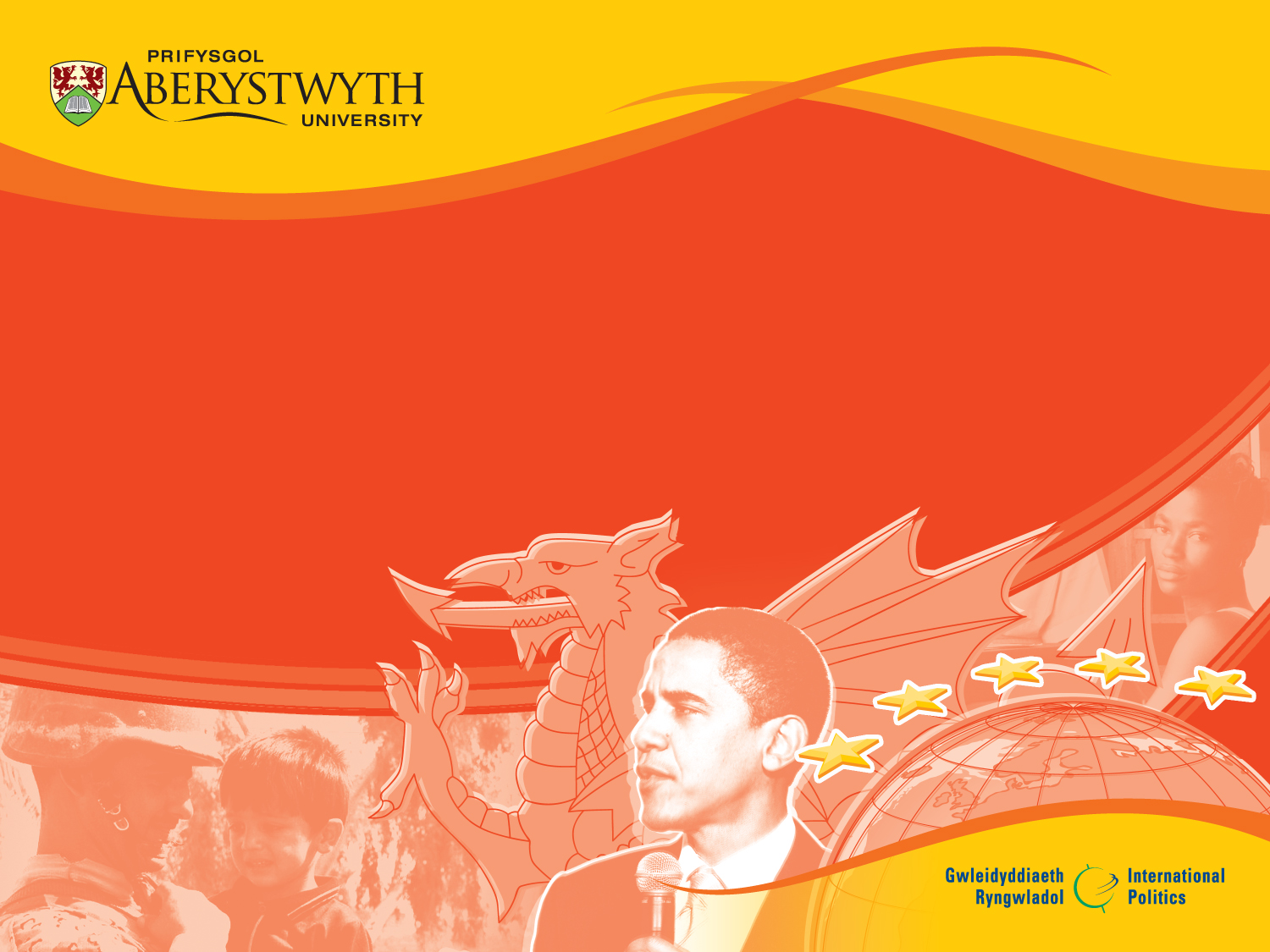 Welsh Heritage
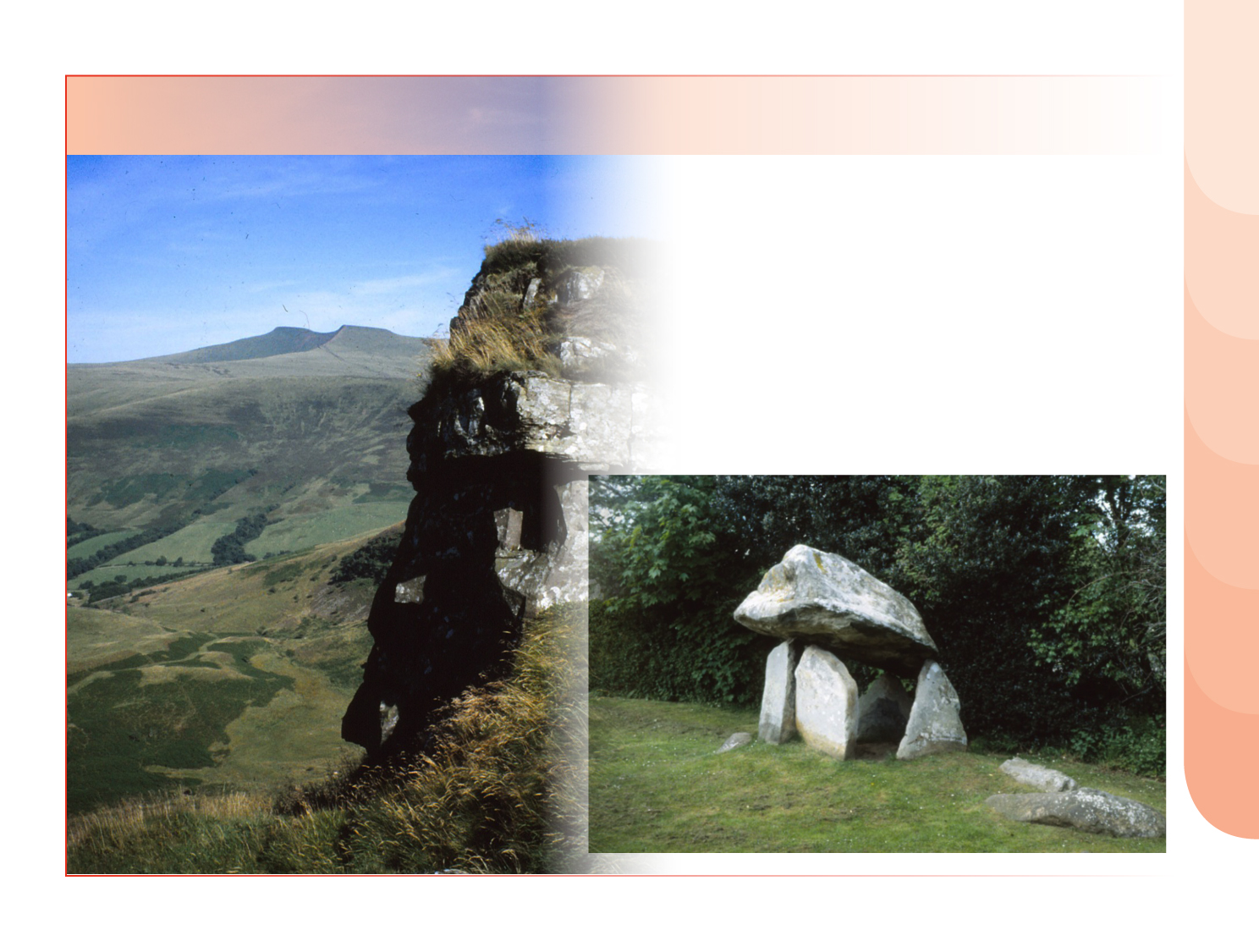 Landscapes of Welsh Legend
Pen-y-fan in the Brecon Beacons, once known as Cadair Arthur  - Arthur’s seat




A Neolithic Cromlech, called Coetan Arthur – Arthur’s Quoit (Pembrokeshire)
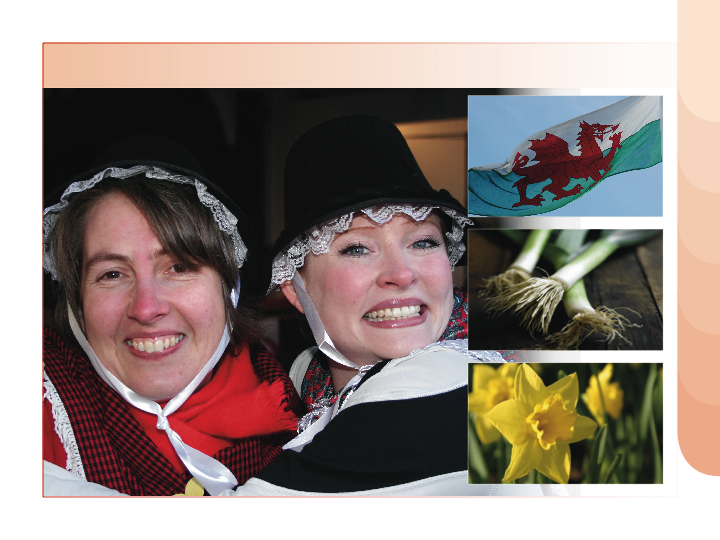 Symbols of Wales
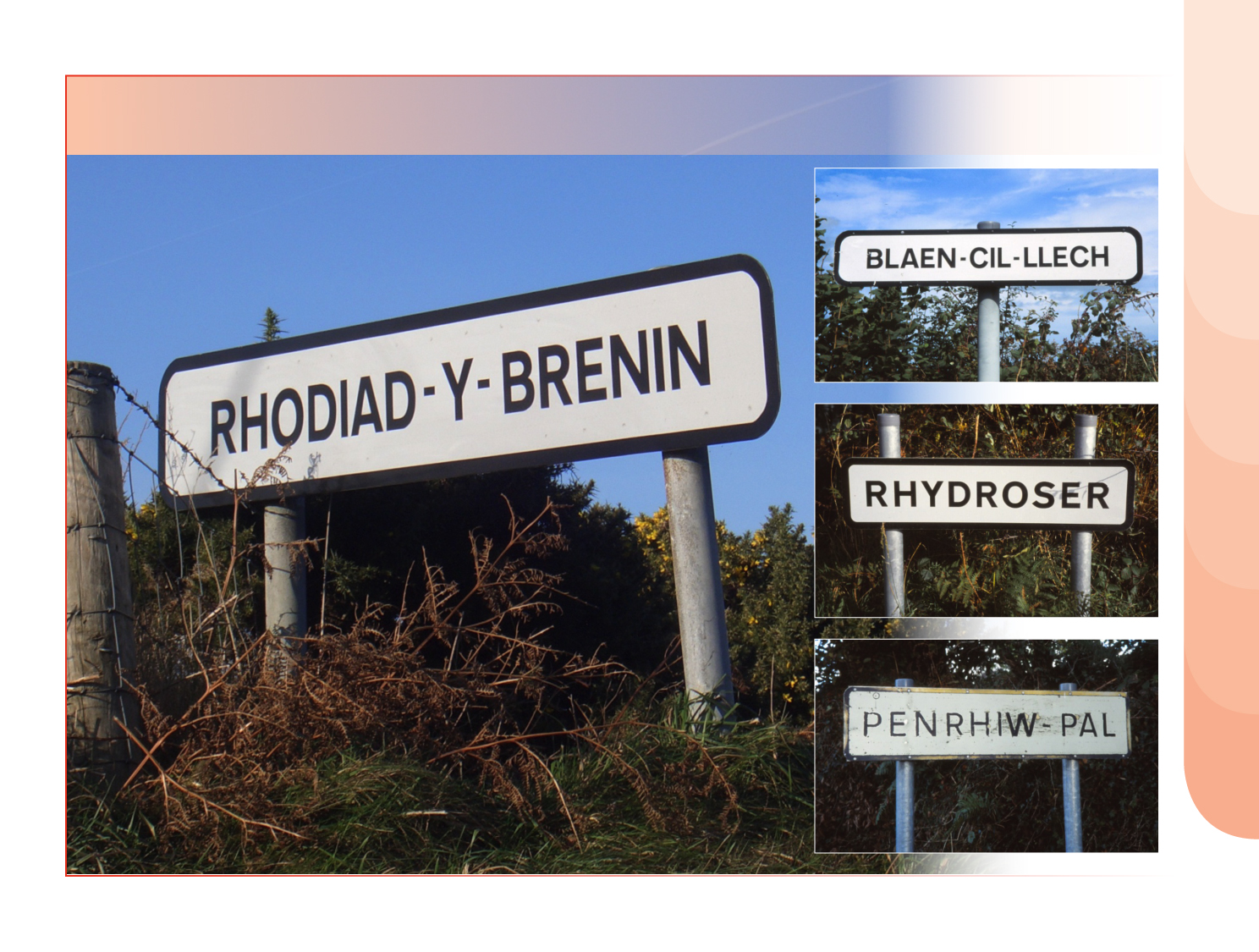 Naming Wales
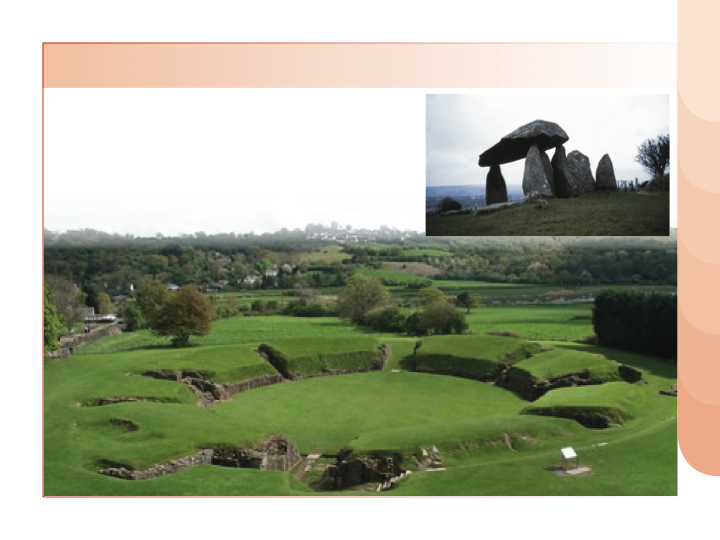 Ancient Roots of Wales
Caerleon
Pentre Ifan
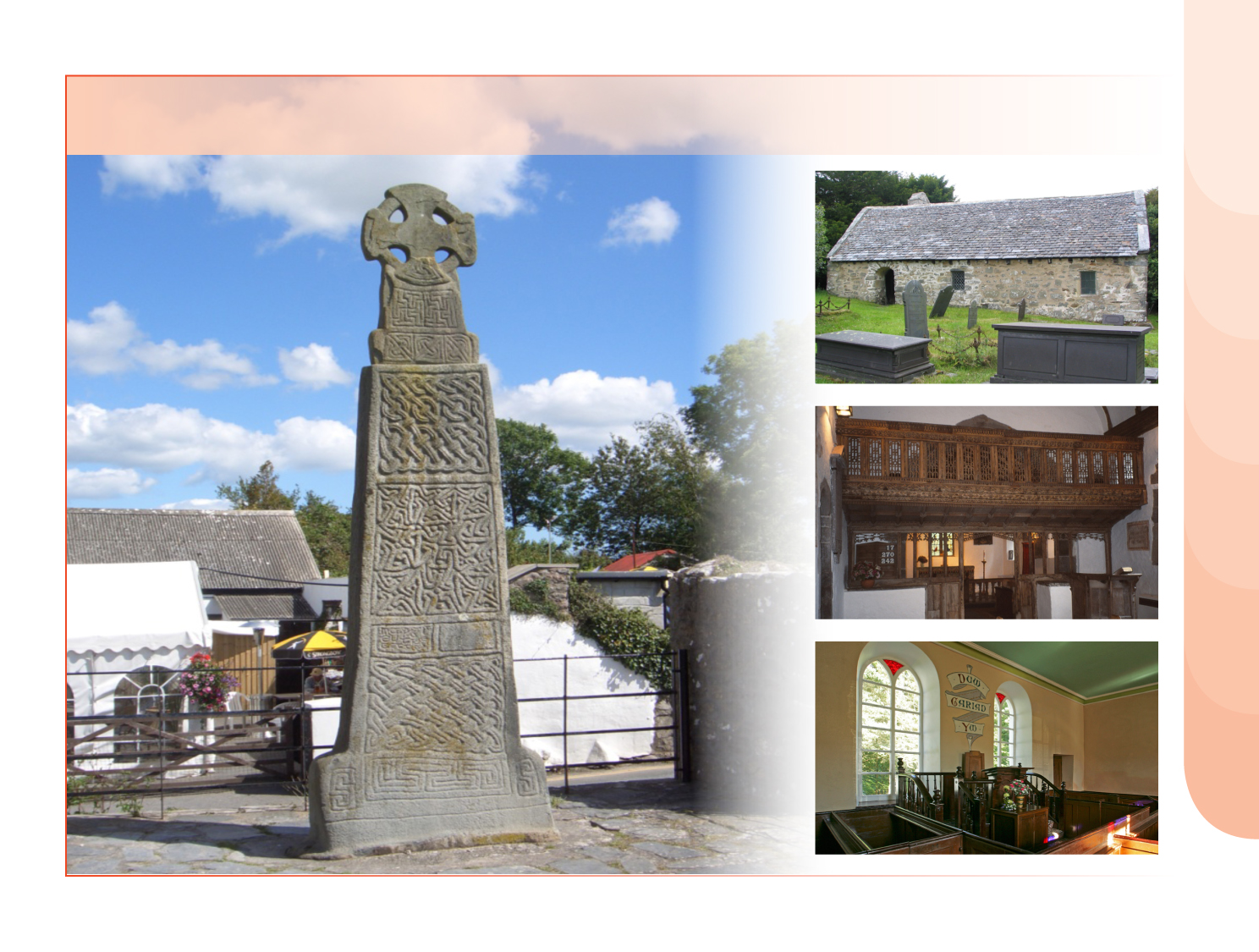 Christian Roots of Wales
Carew Cross
Llanrhychwyn Church
Patricio Screen
Soar y Mynydd
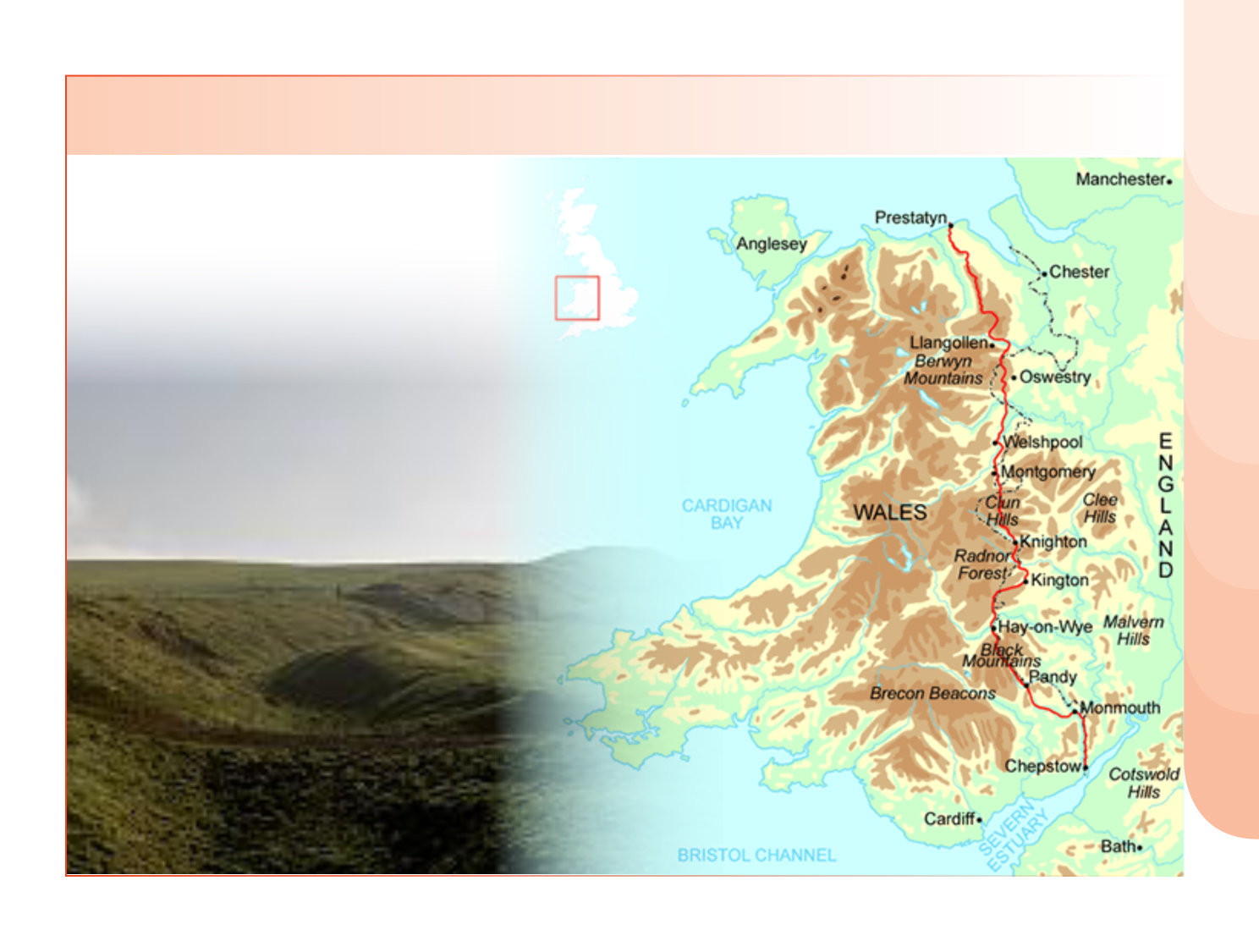 Not just a Ditch - Offa’s Dyke / Clawdd Offa
Today’s footpath follows the line of the Saxon dykes that bounded Cymru
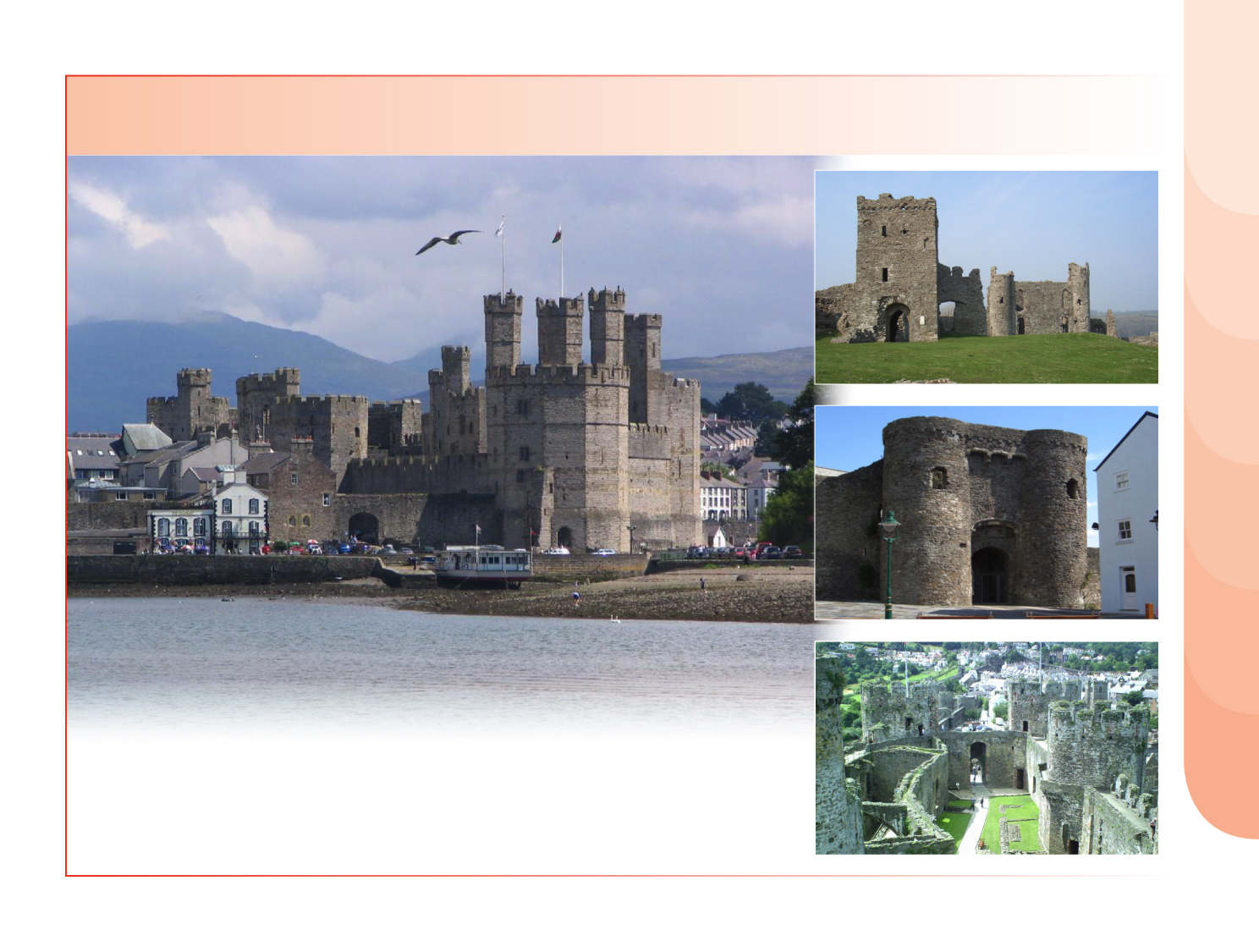 Conquerors’ Castles in Wales
Caernarfon
Llansteffan
Carmarthen
Conwy
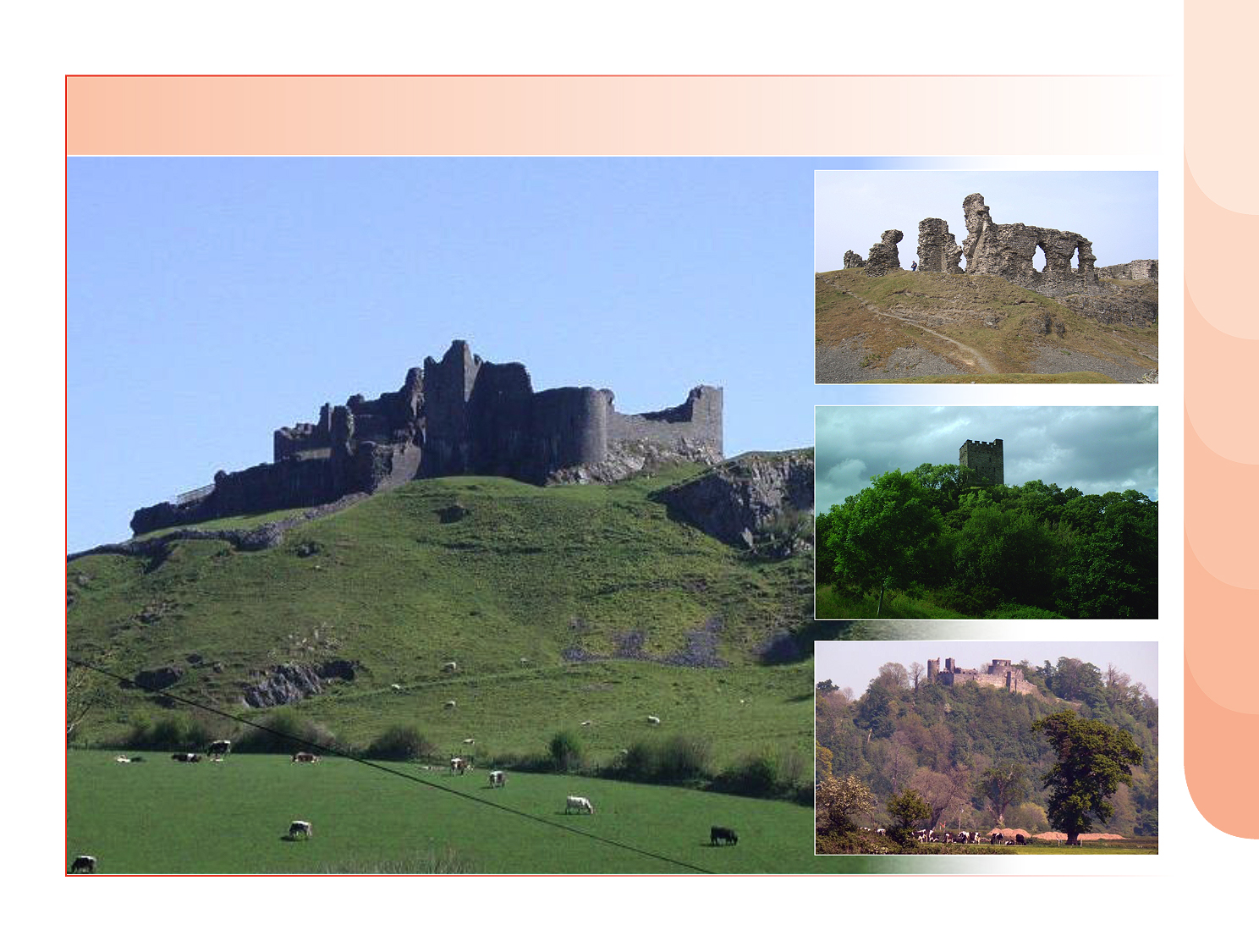 Castles of the Princes
Castell Carreg Cennen
Dinas Bran
Dolwyddelan
Dinefwr
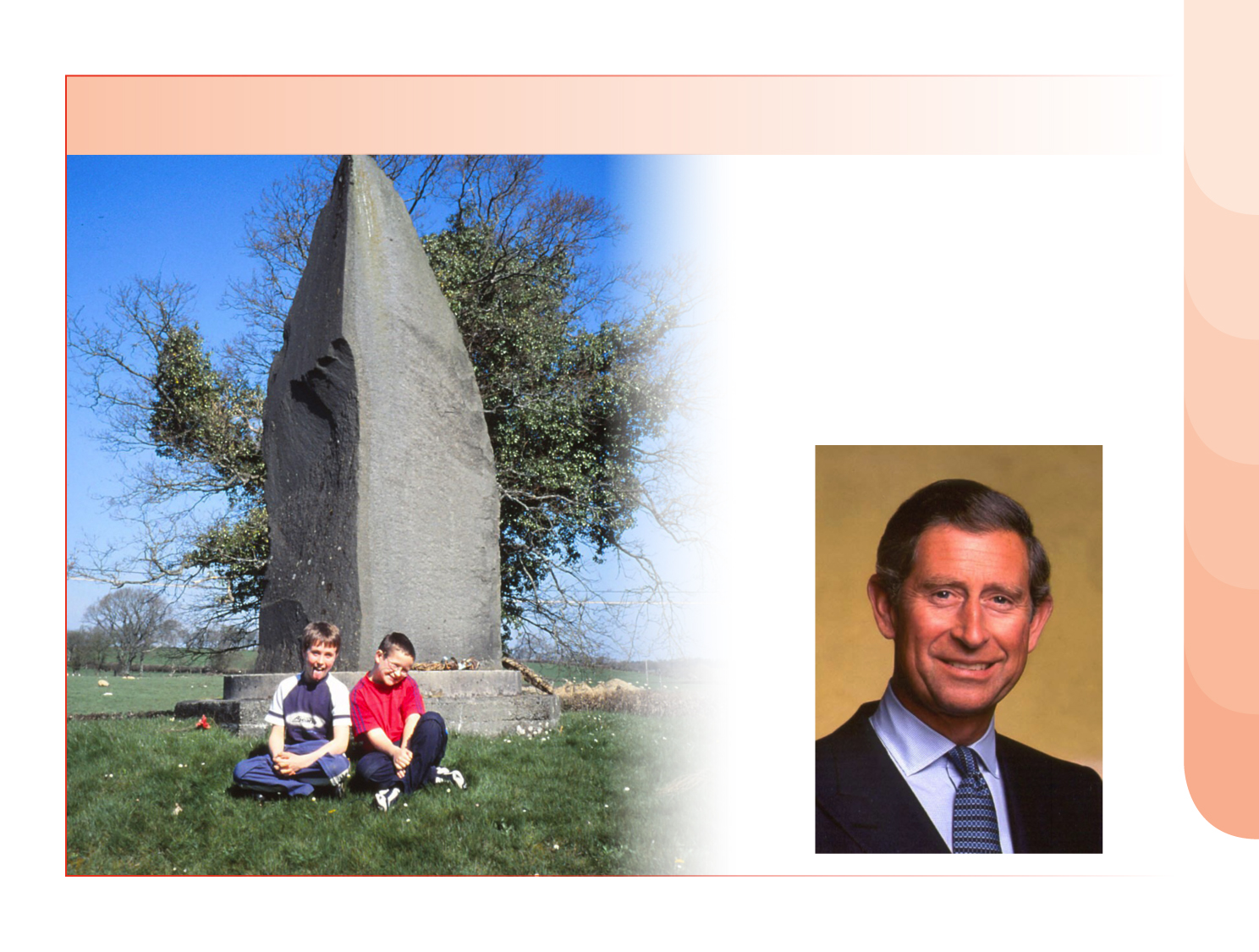 Paradoxes of Welsh History
Llywelyn the last, Prince of Wales, was killed at Cilmeri in 1282 (memorial opposite)…
…but, until the establishment of the National Assembly for Wales in 1999, his title was the only Welsh contribution to the British constitution.
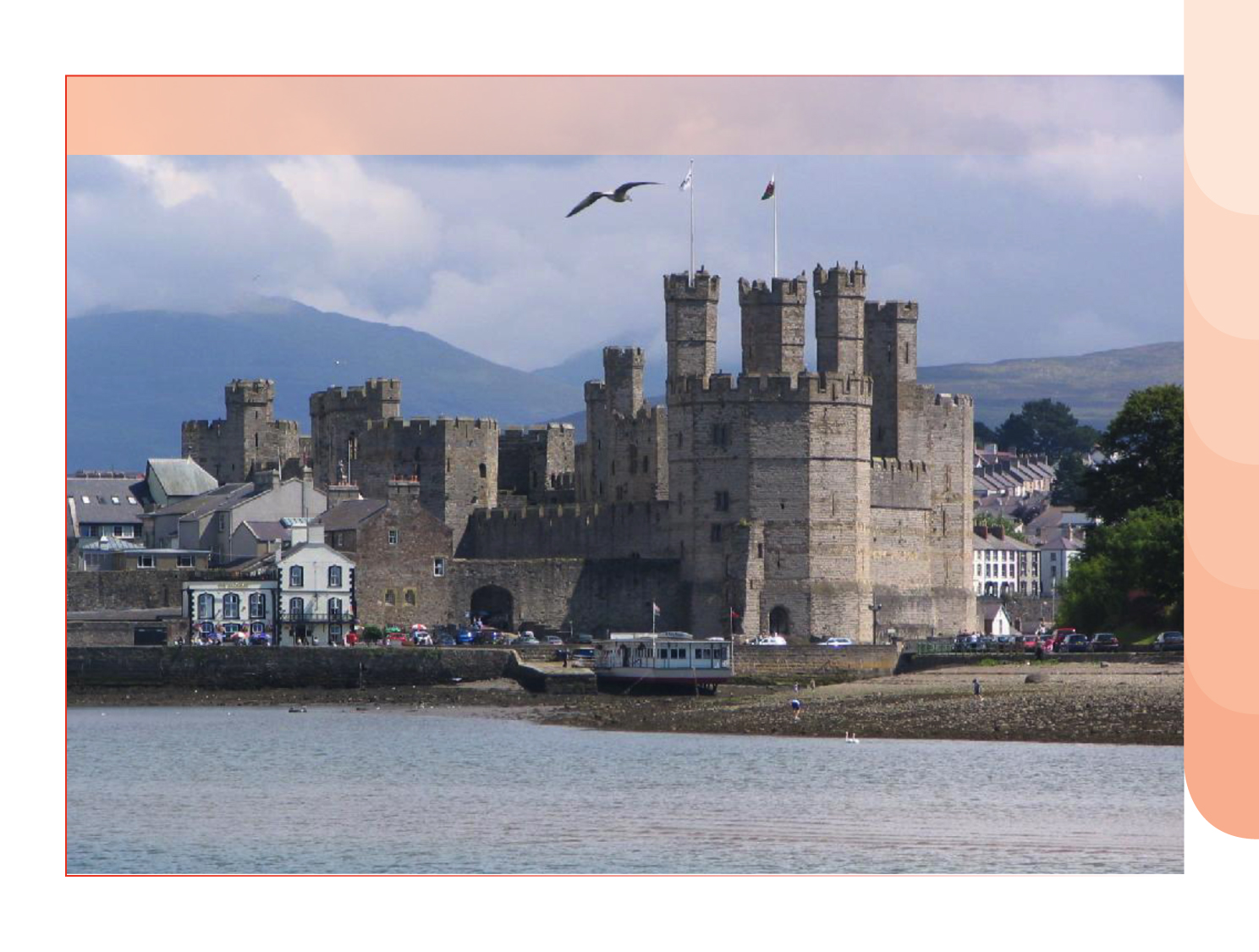 Paradoxes of Welsh History
Caernarfon – where Welsh people were forbidden to live – is now the ‘Welshest’ town in Wales.
 Did the Welsh lose the wars and win the peace?
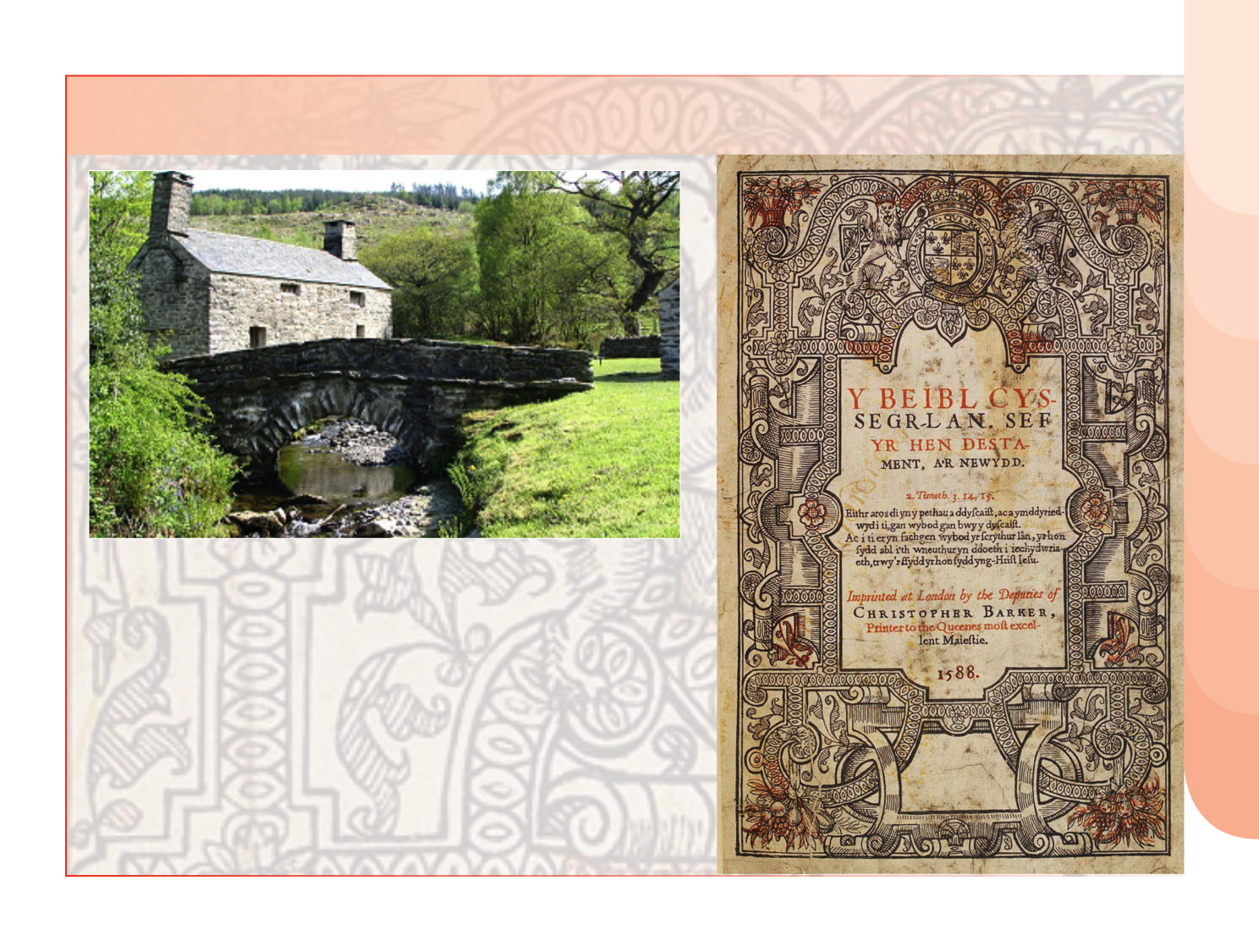 New Life for a Language
Ty Mawr Wybrnant, birthplace of William Morgan, translator of the Bible into Welsh.
An Act of Parliament in 1563 commanded the translation of the Book of Common Prayer and the Bible into Welsh of the highest quality. Note the royal Tudor coat of arms with Red Dragon
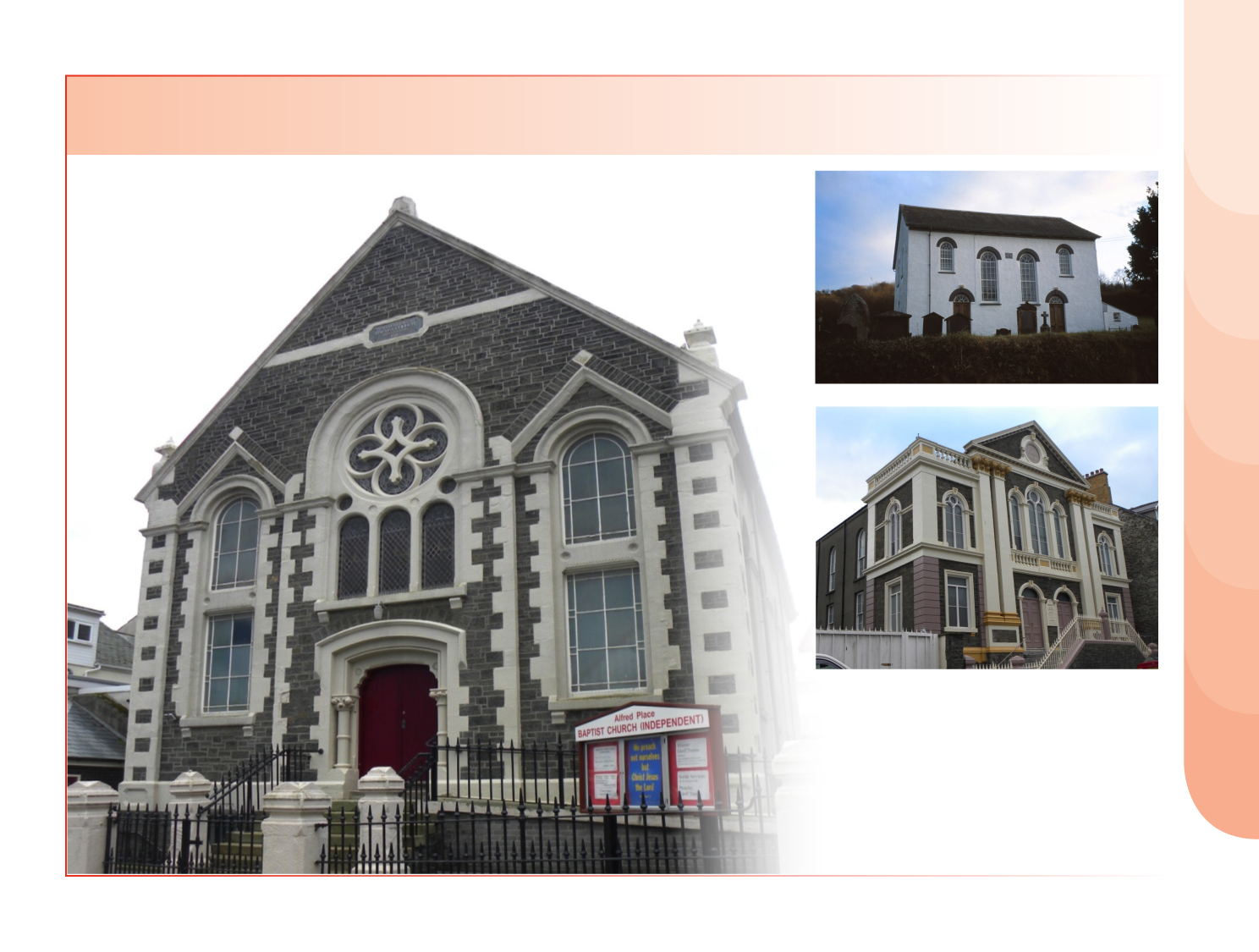 New Icons in the Welsh Landscape - Chapels
People develop a new culture, based on the democracy of the congregation.
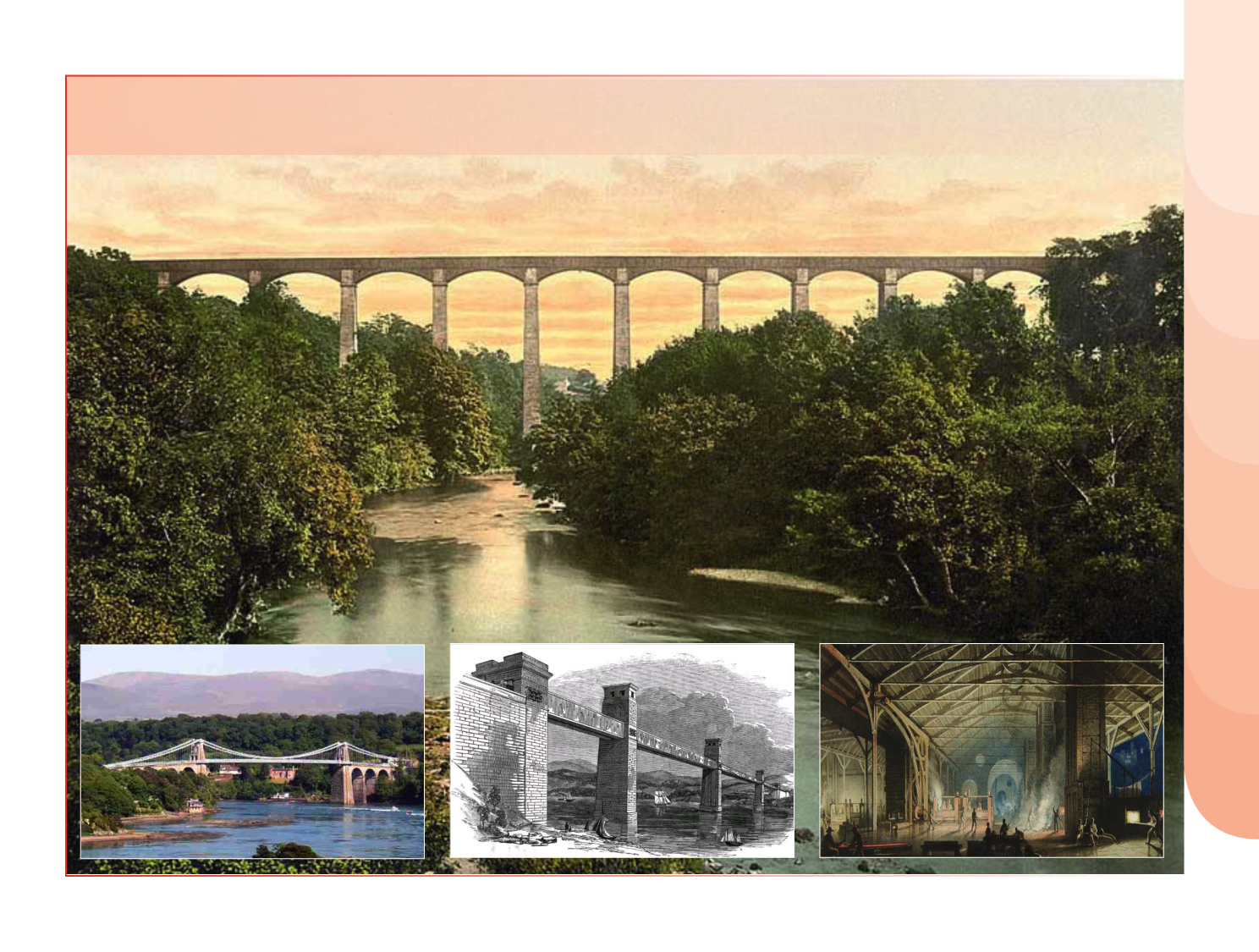 Transforming Wales 1
Pontcysyllte
Menai Suspension Bridge
Britannia Rail Bridge
Cyfarthfa Ironworks
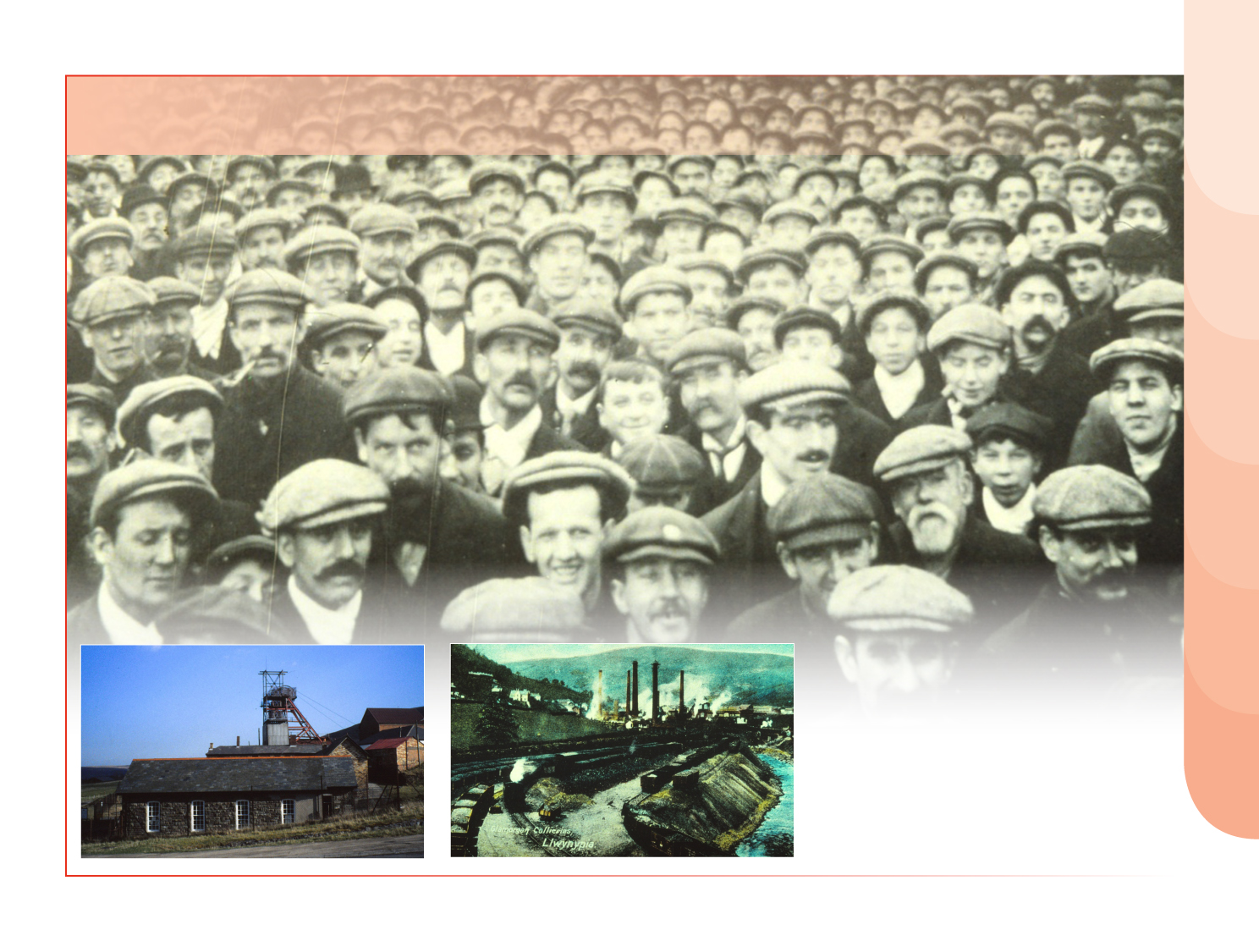 Transforming Wales 2
Industry and population changed everything…
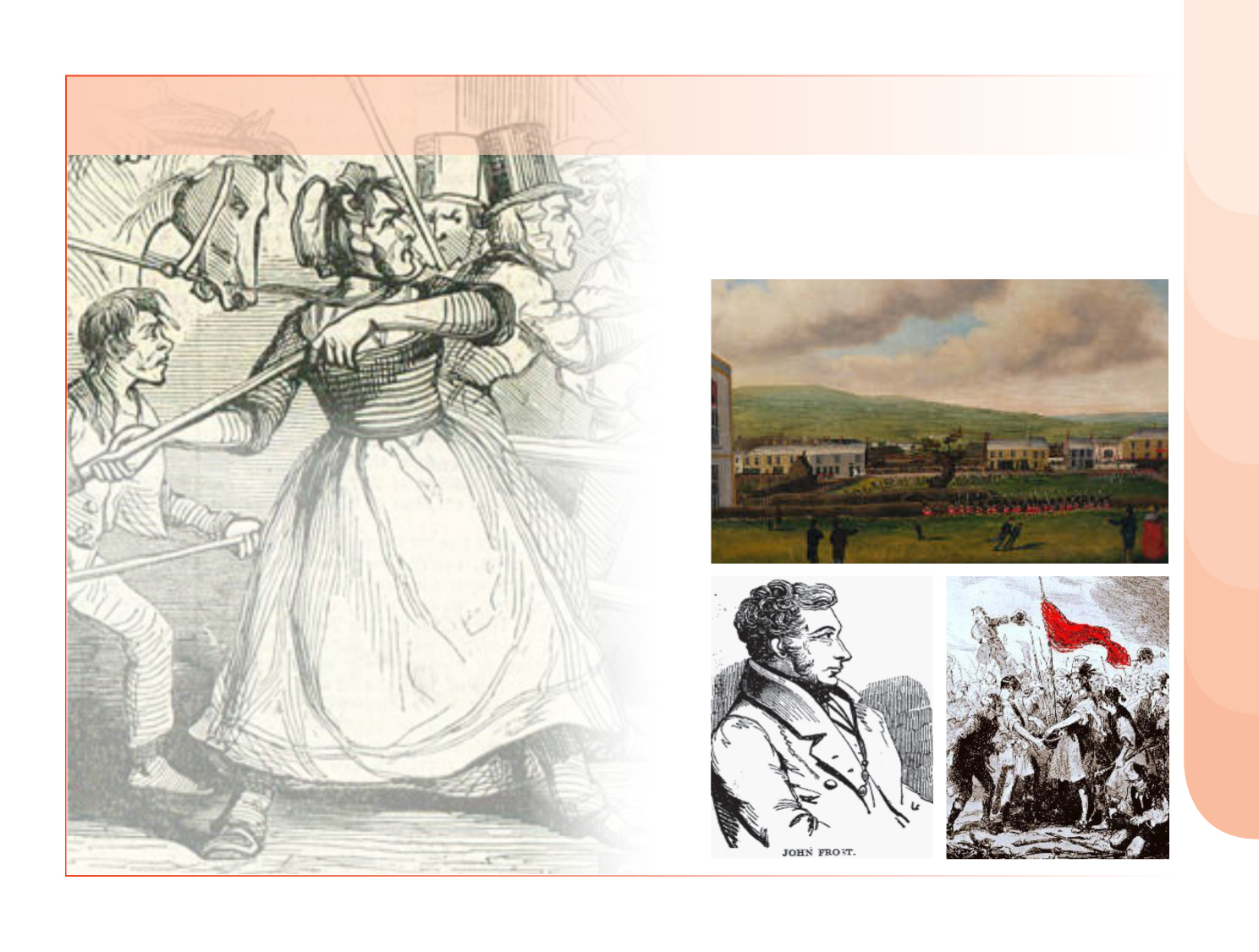 Wales in Revolt
1795 	Food riots
1816 	Merthyr Tudful
1822-35 	The Scotch Cattle
1831 	Merthyr Tudful
1839 	Newport Rising
1839-43 	Rebecca Riots
1869 	Mold Riots
1887-95 	The Tithe War
1900-03 	Slate Industry
1910 	Tonypandy riots
1911 	Llanelli riots
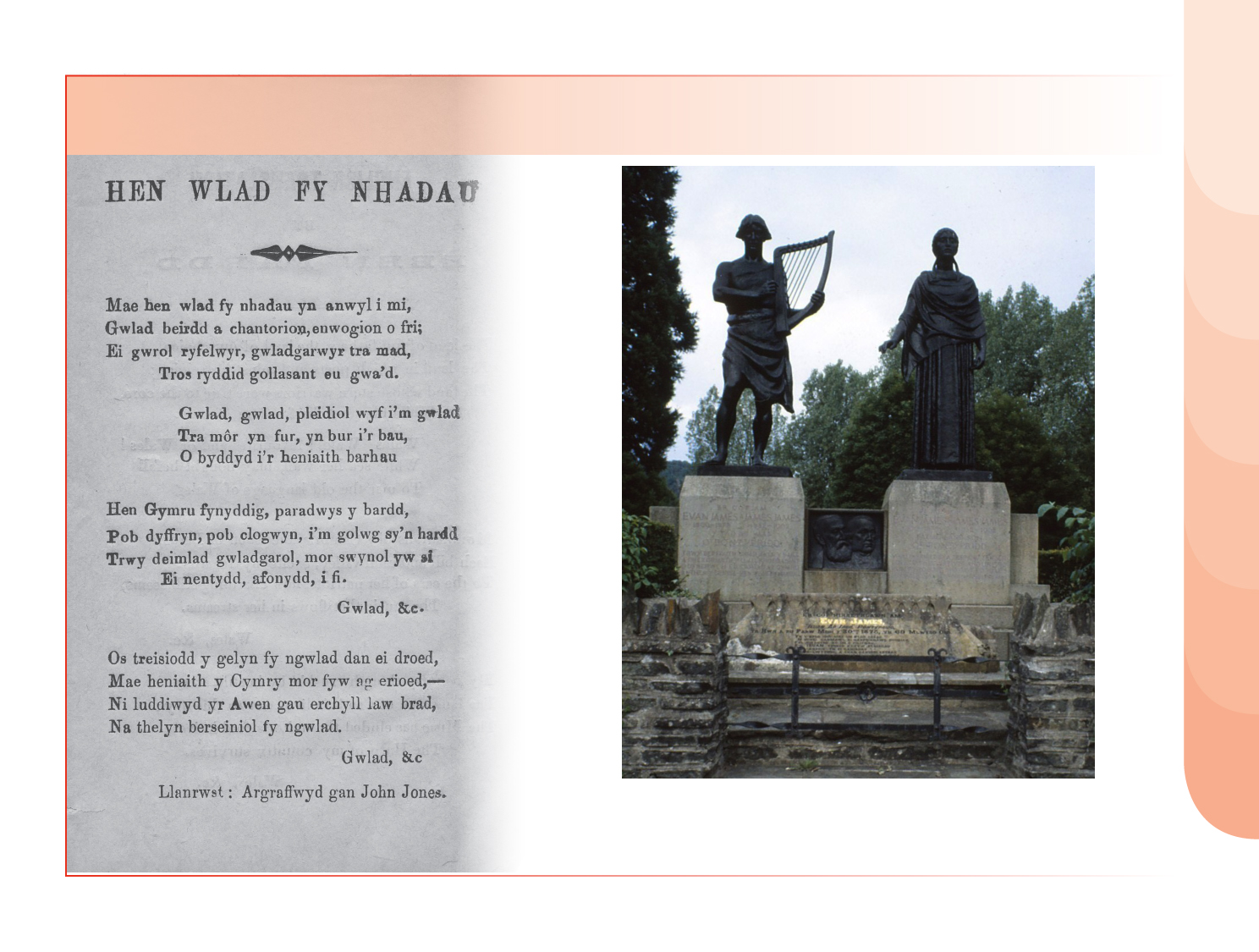 Awakening Wales
Evan a James James memorial Pontypridd – author and composer
The National Anthem, 1858
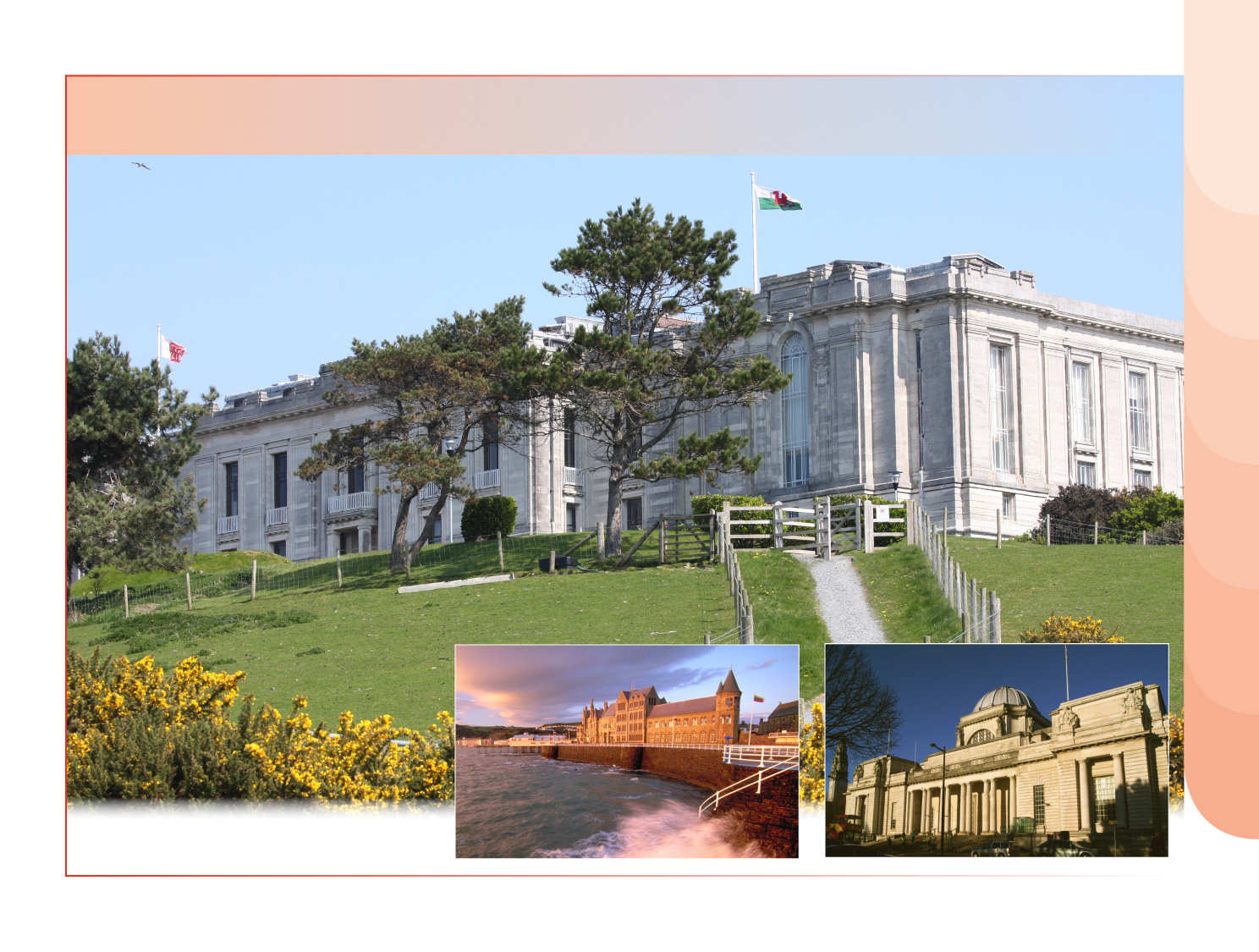 Awakening Wales
The first National Institutions1872 >
National University 1872
National Museum 1907
National Library 1907
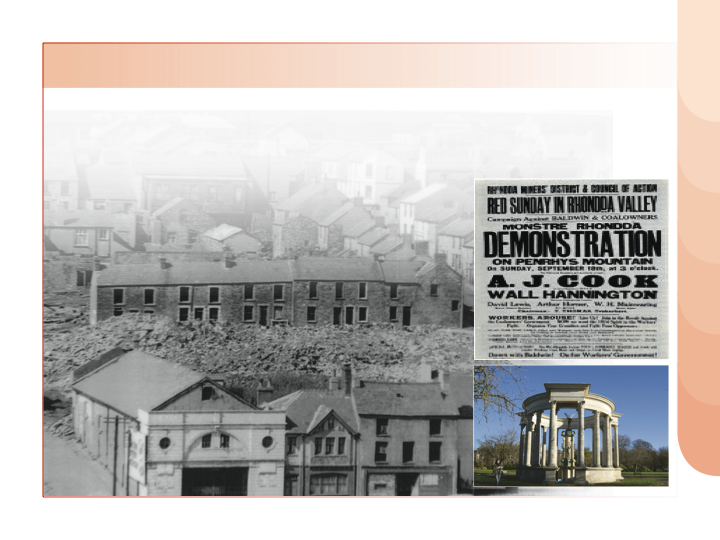 Depressed Wales 1914-39
35,000 dead in WWI
300,000 emigrate
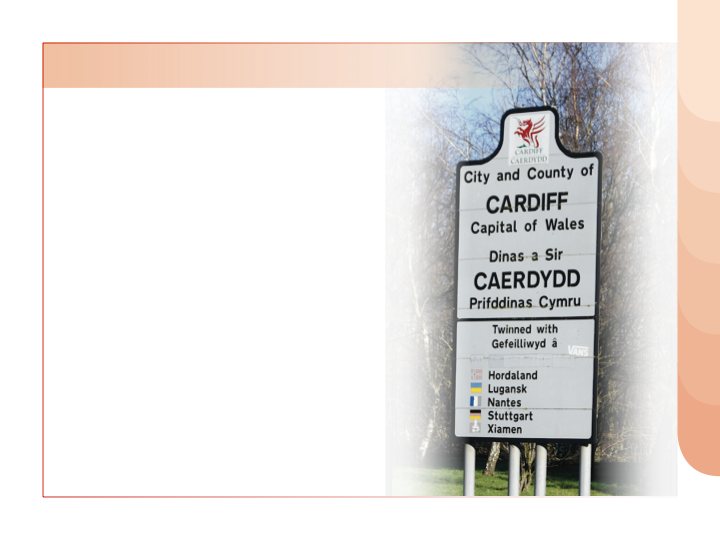 Rekindling Wales
1922 	Urdd Gobaith Cymru
1946 	Welsh National Opera
1948 	Council of Wales
1948 	Welsh Folk Museum
1951 	Minister of State for Wales
1953 	Welsh Broadcasting Council
1955 	Cardiff Capital of Wales
1964 	Secretary of State for Wales
1964 	The Welsh Office
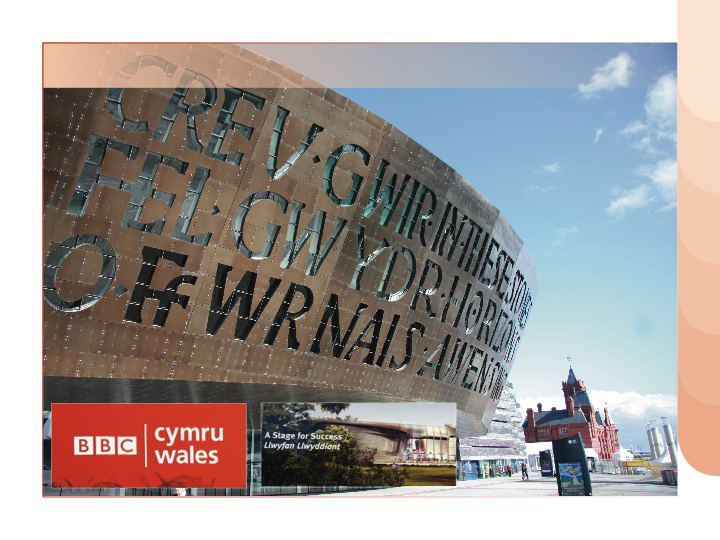 The Arts in Wales
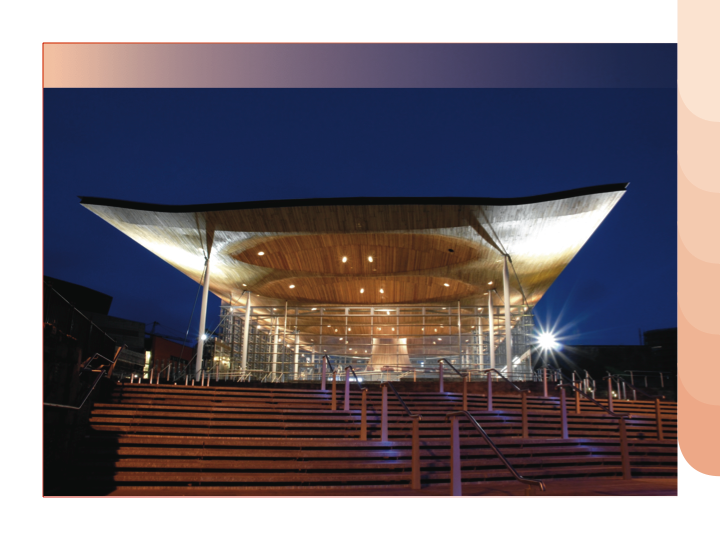 Hesitant Wales
1979 Wales rejects devolution government
1997 Wales favours devolution government
1999 National Assembly of Wales begins